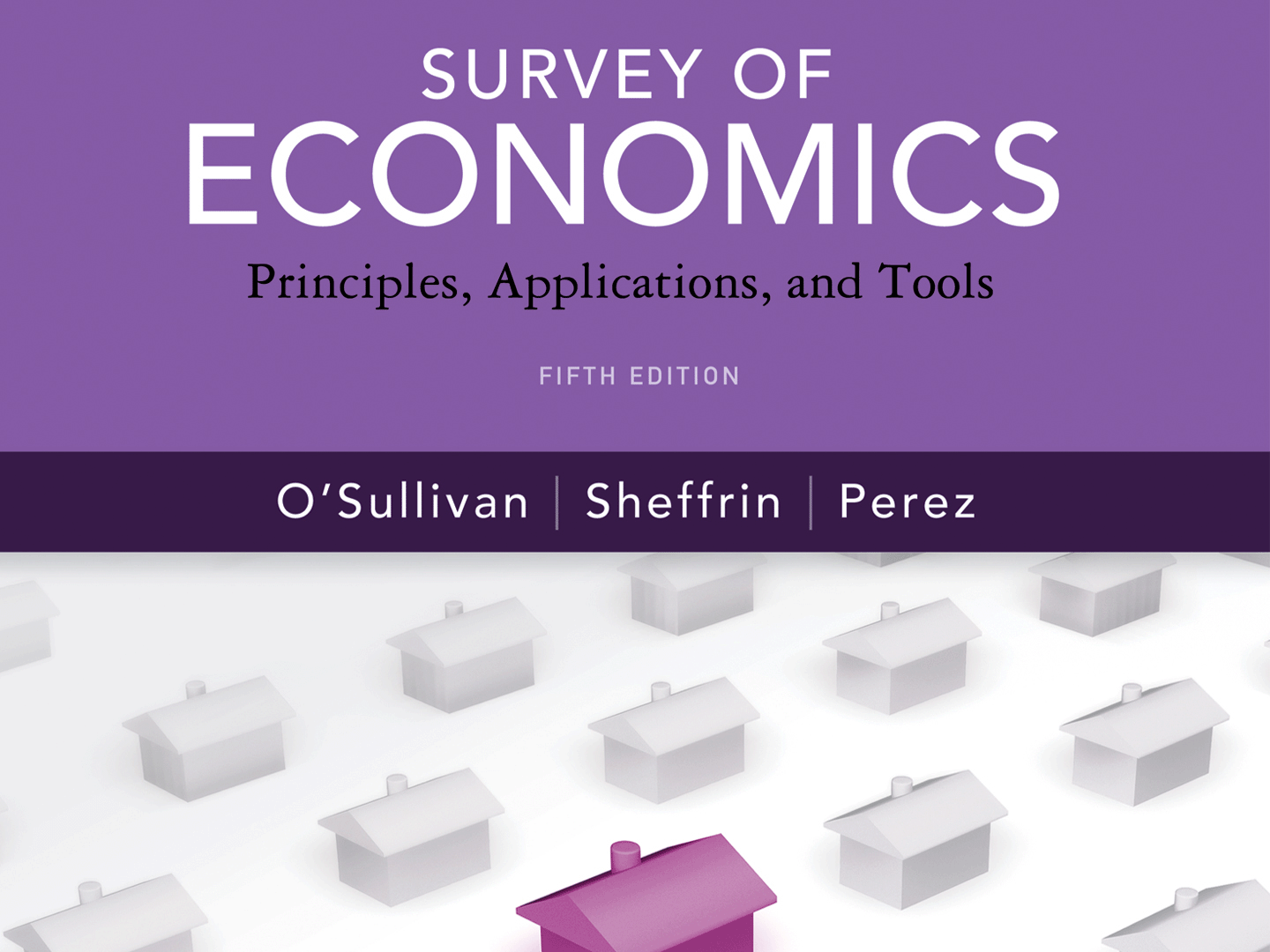 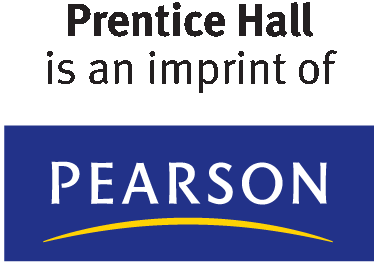 Copyright © 2012 Pearson Prentice Hall. All rights reserved.
A P P L Y I N G   T H E   C O N C E P T S
1
What is the value of a monopoly?
	A Casino Monopoly in Creswell, Oregon?

What happens when a patent expires and a monopoly ends?
	Bribing the Makers of Generic Drugs

When do firms have an opportunity to charge different prices to different consumers?
	Paying for a Cold Soft Drink on a Hot Day

Does voluntary pricing work?
	Radiohead Lets Consumers Pick the Price
2
3
4
Monopoly and Price Discrimination
●	monopolyA market in which a single firm sells a product that does not have any close substitutes.
●	market powerThe ability of a firm to affect the price of its product.
●	barrier to entrySomething that prevents firms from entering a profitable market.
Monopoly and Price Discrimination
●	patentThe exclusive right to sell a new good for some period of time.
●	network externalitiesThe value of a product to a consumer increases with the number of other consumers who use it.
●	natural monopolyA market in which the economies of scale in production are so large that only a single large firm can earn a profit.
7.1
THE MONOPOLIST’S OUTPUT DECISION
Total Revenue and Marginal Revenue
FIGURE 7.1The Demand Curve and the Marginal-Revenue Curve

Marginal revenue equals the price for the first unit sold, but is less than the price for additional units sold. To sell an additional unit, the firm cuts the price and receives less revenue on the units that could have been sold at the higher price. 

The marginal revenue is positive for the first four units, and negative for larger quantities.
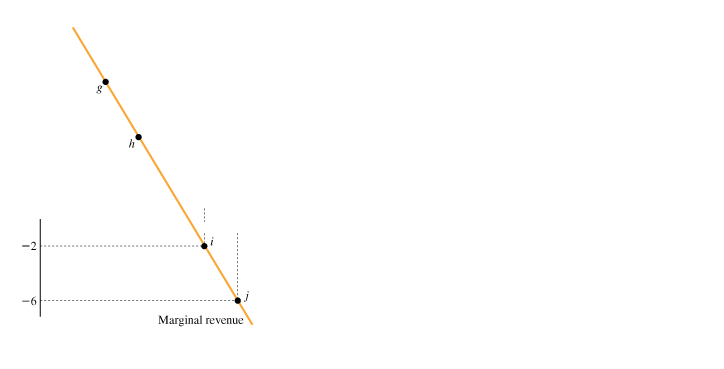 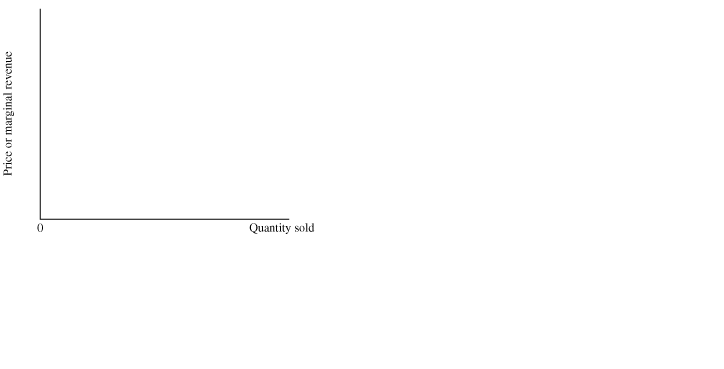 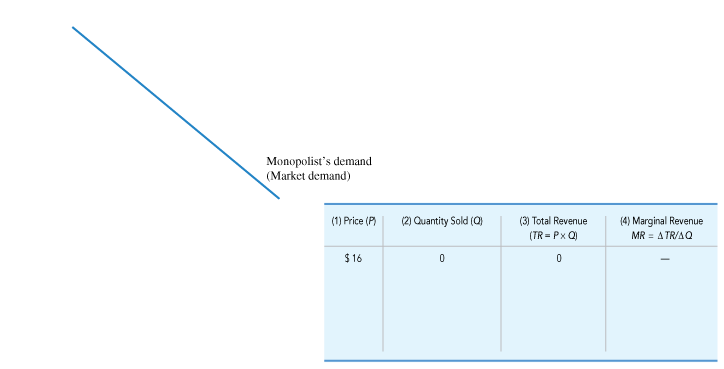 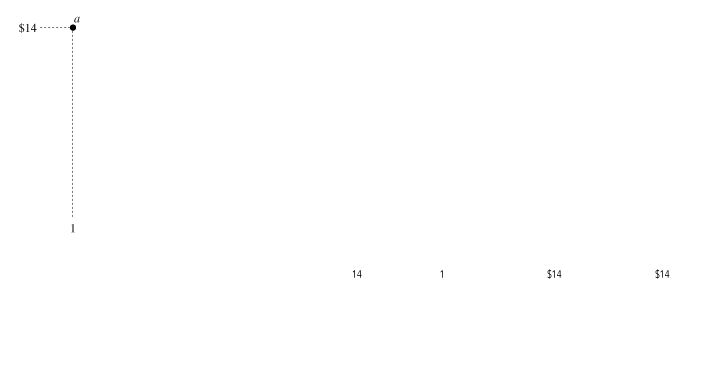 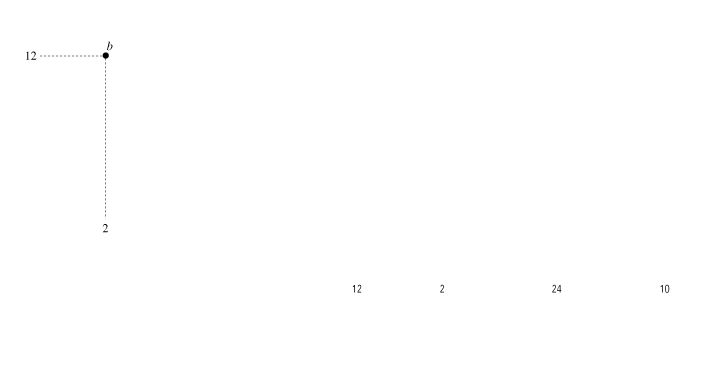 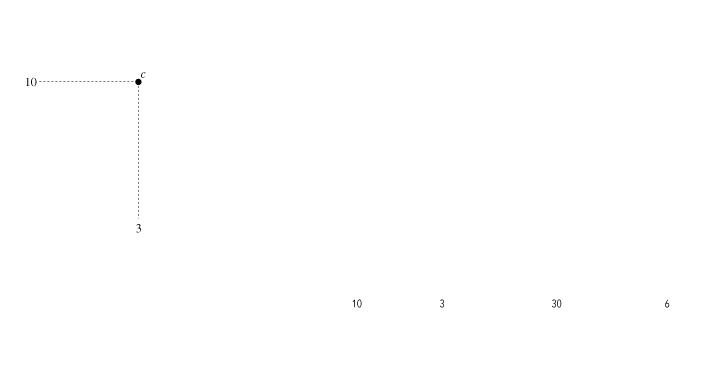 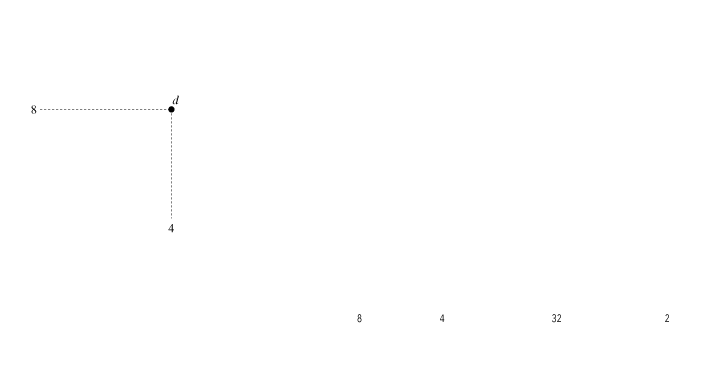 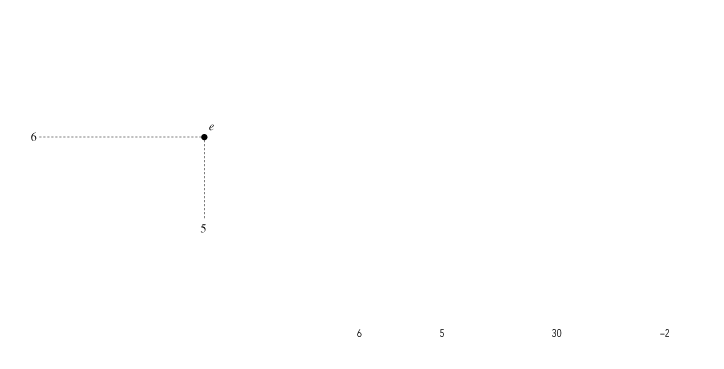 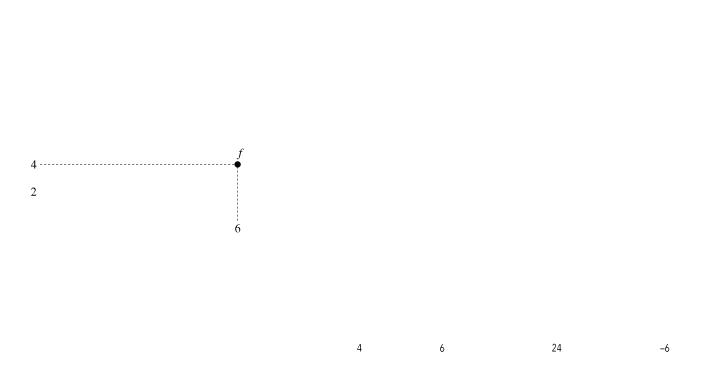 7.1
THE MONOPOLIST’S OUTPUT DECISION (cont’d)
A Formula for Marginal Revenue
marginal revenue = new price + (slope of demand curve × old quantity)
The first part of the formula is the good news, the money received for the extra unit sold.

The second part is the bad news from selling one more unit, the revenue lost by cutting the price for the original customers.

The revenue change equals the price change required to sell one more unit—the slope of the demand curve, which is a negative number—times the number of original customers who get a price cut.
7.1
THE MONOPOLIST’S OUTPUT DECISION (cont’d)
Using the Marginal Principle
A monopolist can use the marginal principle to decide how much output to produce.
M A R G I N A L   P R I N C I P L E
Increase the level of an activity as long as its marginal benefit exceeds its marginal cost. Choose the level at which the marginal benefit equals the marginal cost.
7.1
THE MONOPOLIST’S OUTPUT DECISION (cont’d)
Using the Marginal Principle
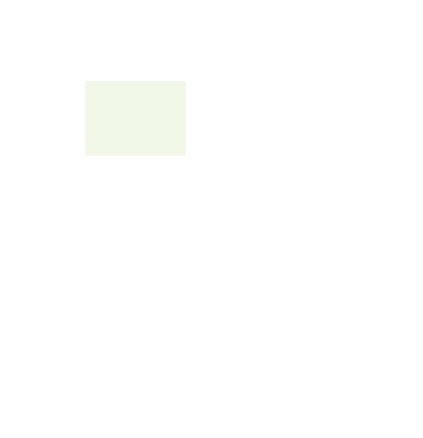 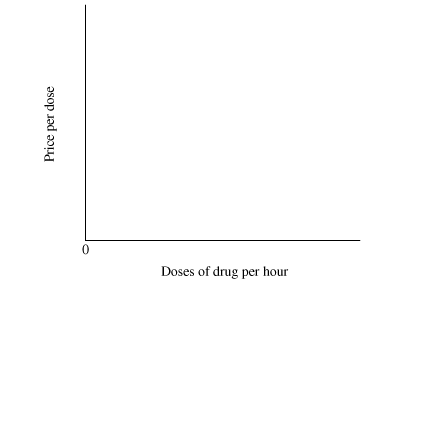 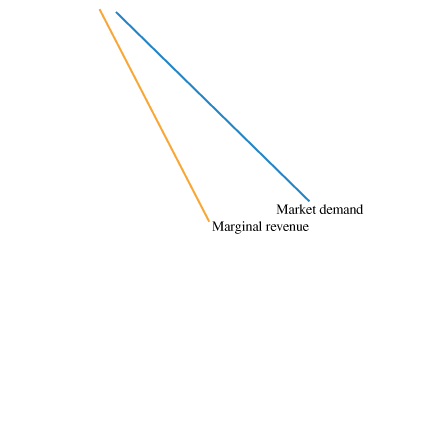 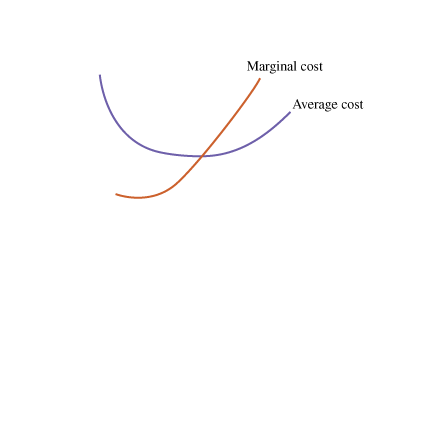 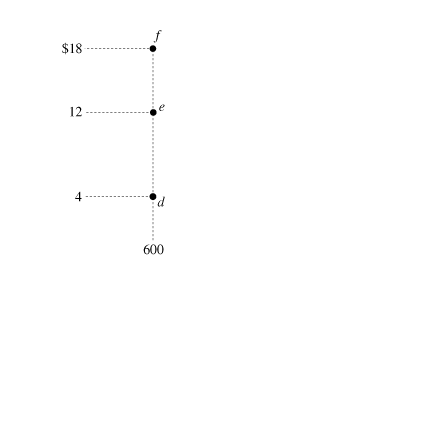 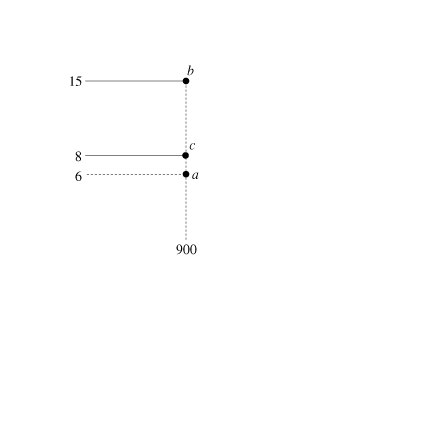 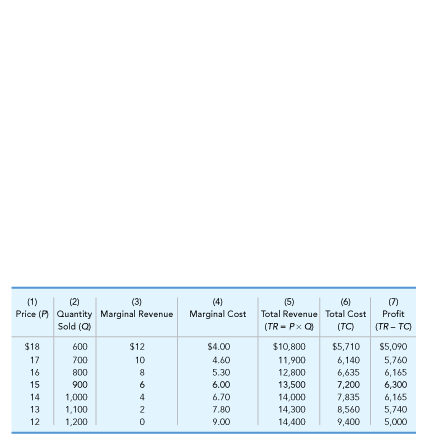 FIGURE 7.2The Monopolist Picks a Quantity and a Price

To maximize profit, the monopolist picks point a, where marginal revenue equals marginal cost. 

The monopolist produces 900 doses per hour at a price of $15 (point b). 

The average cost is $8 (point c), so the profit per dose is $7 (equal to the $15 price minus the $8 average cost) and the total profit is $6,300 (equal to $7 per dose times 900 doses). 

The profit is shown by the shaded rectangle.
7.1
THE MONOPOLIST’S OUTPUT DECISION (cont’d)
Using the Marginal Principle
The three-step process explaining how a monopolist picks a quantity and how to compute the monopoly profit is as follows:
1	Find the quantity that satisfies the marginal principle, that is, the quantity at which marginal revenue equals marginal cost.
2	Using the demand curve, find the price associated with the monopolist’s chosen quantity. 
3	Compute the monopolist’s profit. The profit per unit sold equals the price minus the average cost, and the total profit equals the profit per unit times the number of units sold.
7.2
THE SOCIAL COST OF MONOPOLY
Deadweight Loss from Monopoly
FIGURE 7.3Monopoly versus Perfect Competition: Its Effect on Price and Quantity

(A) The monopolist picks the quantity at which the long-run marginal cost equals marginal revenue—200 does per hour, as shown by point a. As shown by point b on the demand curve, the price required to sell this quantity is $18 per dose.

(B) The long-run supply curve of a perfectly competitive, constant-cost industry intersects the demand curve at point c. The equilibrium price is $8, and the equilibrium quantity is 400 doses.
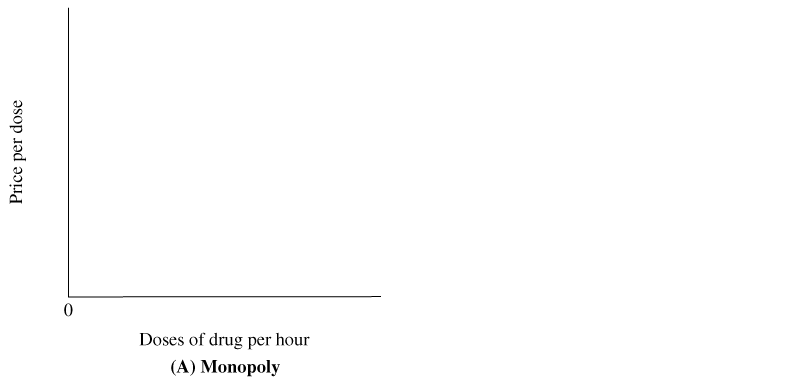 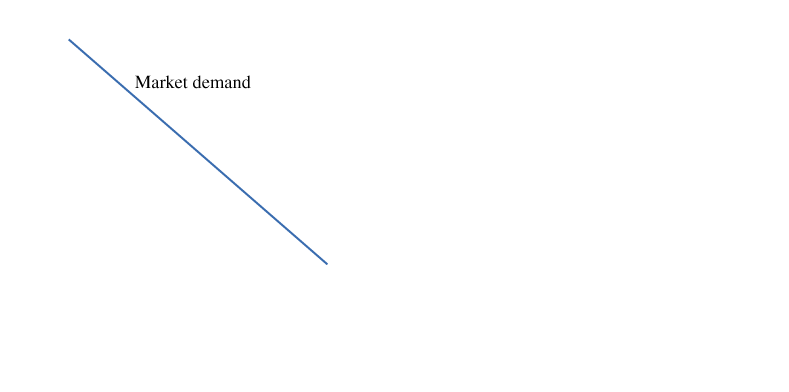 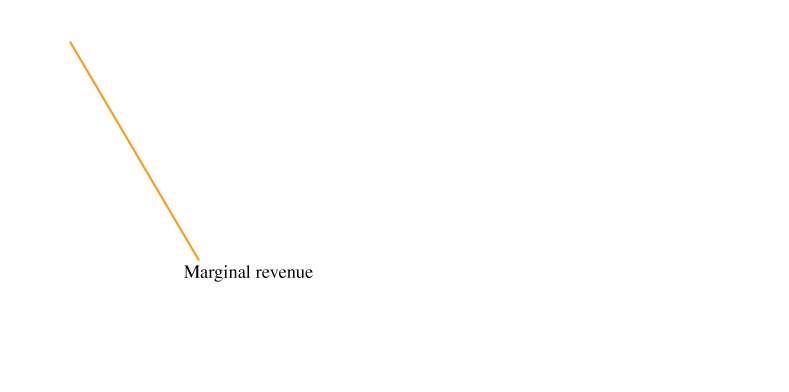 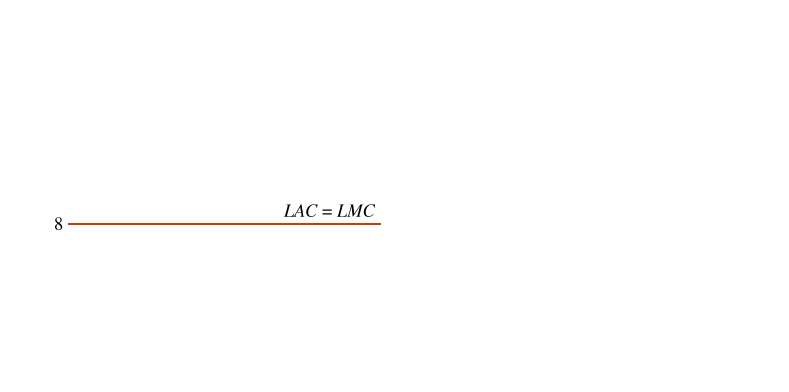 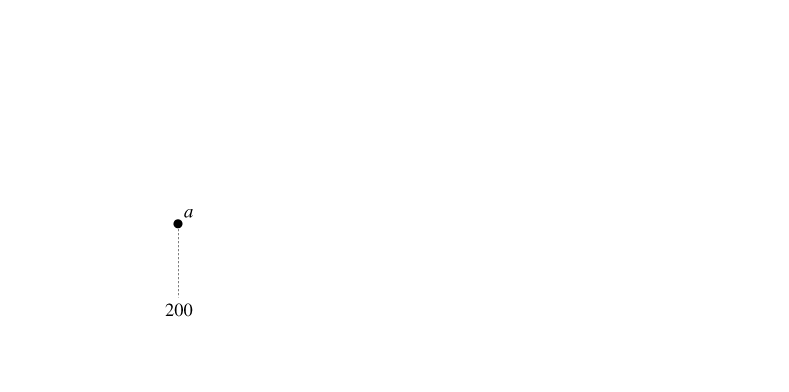 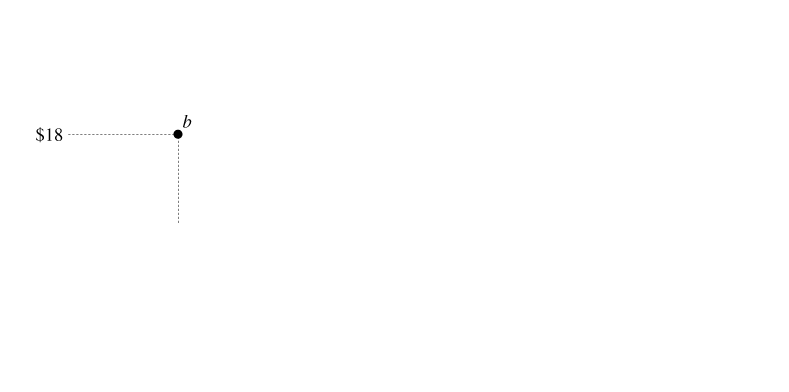 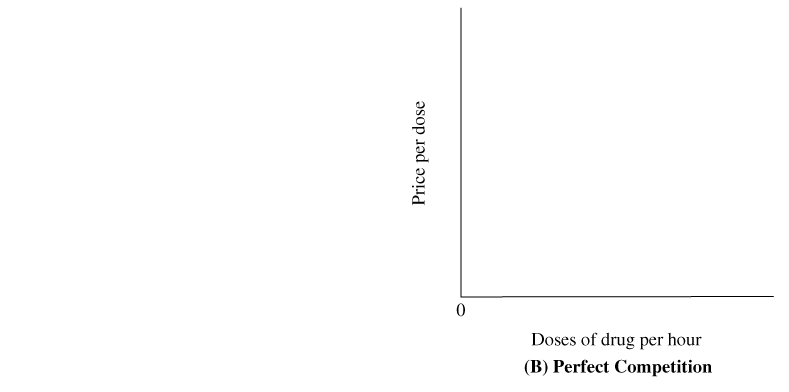 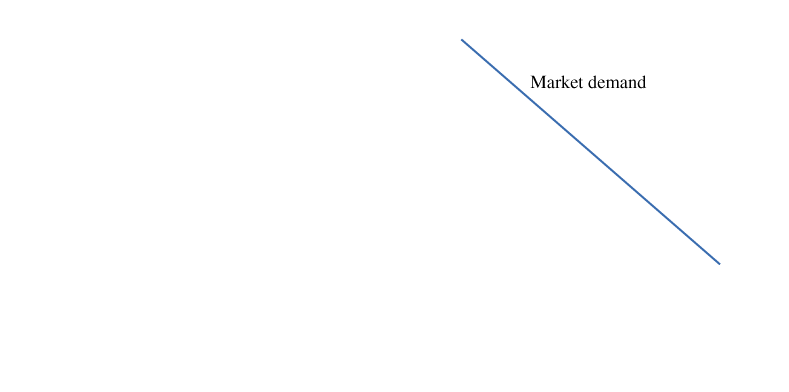 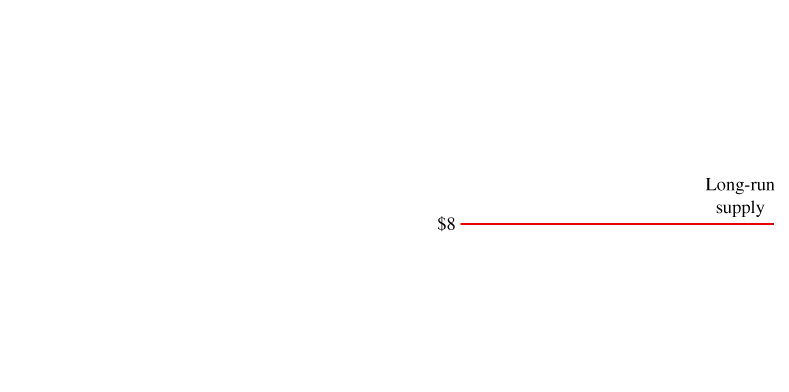 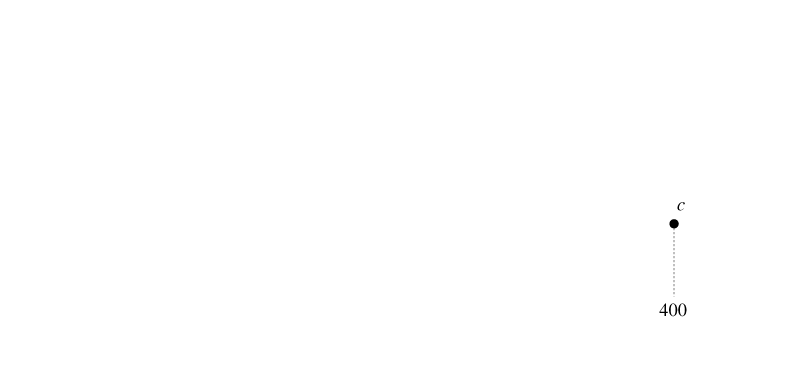 7.2
THE SOCIAL COST OF MONOPOLY (cont’d)
Deadweight Loss from Monopoly
FIGURE 7.4The Deadweight Loss from a Monopoly

A switch from perfect competition to monopoly increases the price from $8 to $18 and decreases the quantity sold from 400 to 200 doses. 

Consumer surplus decreases by an amount shown by the areas B and D, while profit increases by the amount shown by rectangle B. The net loss to society is shown by triangle D, the deadweight loss from monopoly.
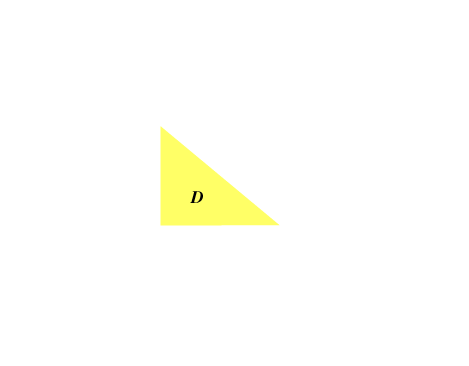 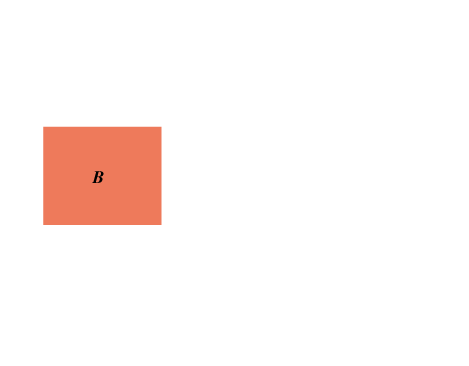 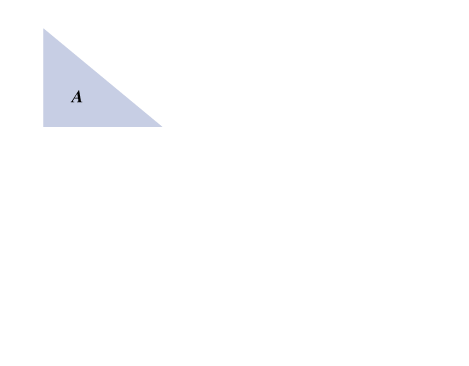 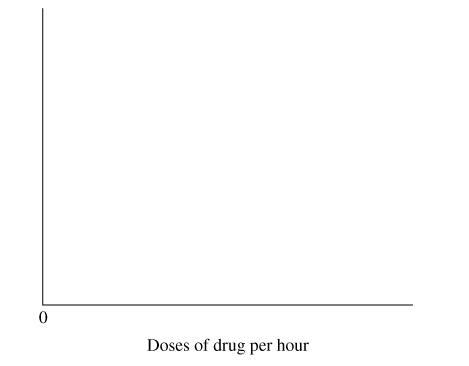 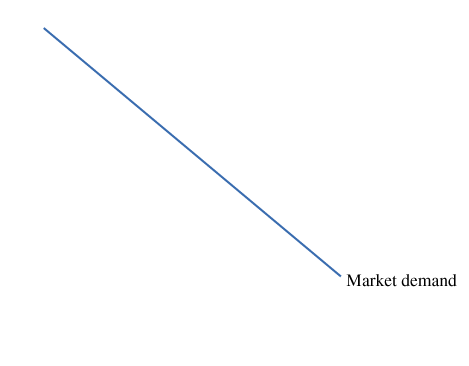 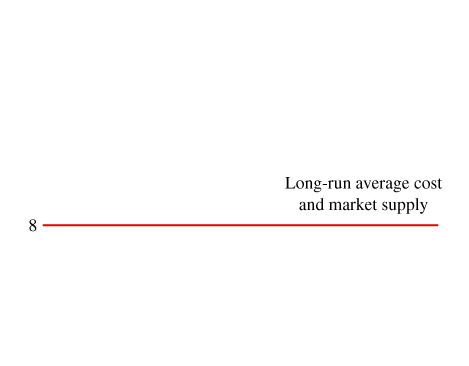 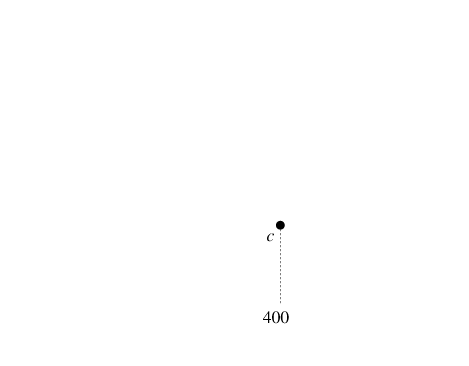 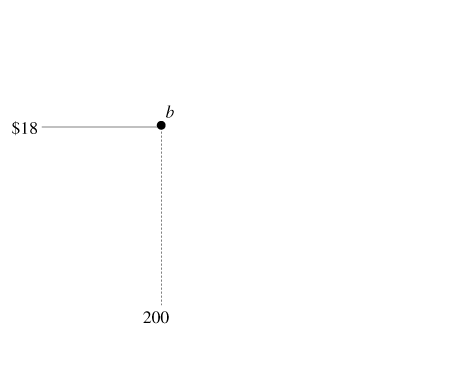 The formula for the area of a rectangle is
area of rectangle = base × height
The formula for the area of a triangle is
         area of triangle = 1/2 × base × height
●	deadweight loss from monopolyA measure of the inefficiency from monopoly; equal to the decrease in the market surplus.
7.2
THE SOCIAL COST OF MONOPOLY (cont’d)
Rent Seeking: Using Resources to Get Monopoly Power
●	rent seekingThe process of using public policy to gain economic profit.
Monopoly and Public Policy
Given the social costs of monopoly, the government uses a number of policies to intervene in markets dominated by a single firm or likely to become a monopoly.
1
A P P L I C A T I O N
A CASINO MONOPOLY IN CRESWELL, OREGON?
APPLYING THE CONCEPTS #1:  What is the value of a monopoly?
A developer interested in building a casino in Creswell, Oregon, placed a curious announcement in the local newspaper.  If the voters approved the casino, the developer promised to give the citizens a total of $2 million a year.
This is an example of rent seeking.

The developer was seeking the profit from a monopoly in the casino market.

He was willing to pay up to $2 million to get it.
7.3
PATENTS AND MONOPOLY POWER
Incentives for Innovation
Let’s use the arthritis drug to show why a patent encourages innovation. Suppose a firm called Flexjoint hasn’t yet developed the drug but believes the potential benefits and costs of doing so are as follows:
The economic cost of research and development will be $14 million, including all the opportunity costs of the project.
The estimated annual economic profit from a monopoly will be $2 million (in today’s dollars).
Flexjoint’s competitors will need three years to develop and produce their own versions of the drug, so if Flexjoint isn’t protected by a patent, its monopoly will last only three years.
Based on these numbers, Flexjoint won’t develop the drug unless the firm receives a patent that lasts at least 7 years. That’s the length of time the firm needs to recover the research and development costs of $14 million ($2 million per year times 7 years). If there is no patent and the firm loses its monopoly in 3 years, it will earn a profit of $6 million, which is less than the cost of research and development. In comparison, with a 20-year patent the firm will earn $40 million, which is more than enough to recover its $14 million cost.
7.3
PATENTS AND MONOPOLY POWER (cont’d)
Trade-Offs from Patents
It is sensible for a government to grant a patent for a product that would otherwise not be developed, but it is not sensible for other products. 
Unfortunately, no one knows in advance whether a particular product would be developed without a patent, so the government can’t be selective in granting patents.  
In some cases, patents lead to new products, while in other cases they merely prolong monopoly power.
2
A P P L I C A T I O N
BRIBING THE MAKERS OF GENERIC DRUGS
APPLYING THE CONCEPTS #2:  What happens when a patent expires and a monopoly ends?
When the patent for a brand-name drug expires, other firms introduce generic versions of the drug. The generics are virtually identical to the original branded drug, but they sell at a much lower price. The producers of branded drugs have an incentive to delay the introduction of generic drugs and sometimes use illegal means to do so.
In recent years, the Federal Trade Commission (FTC) has investigated allegations that the makers of branded drugs made deals with generic suppliers to keep generics off the market.
Alleged practices included cash payments and exclusive licenses for new versions of the branded drug.
In 2003, the FTC ruled that two drug makers had entered into an illegal agreement when Schering-Plough paid Upsher-Smith Laboratories $60 million to delay the introduction of a low-price alternative to its prescription drug K- Dur 20, which is used to treat people with low potassium.
Another tactic is to claim that generics are not as good as the branded drug.  Because generic versions are virtually identical to the branded drugs, such claims are not based on science.
7.4
PRICE DISCRIMINATION
●	price discriminationThe practice of selling a good at different prices to different consumers.
Although price discrimination is widespread, it is not always possible. A firm has an opportunity for price discrimination if three conditions are met:
1	Market power.
2	Different consumer groups. 
3	Resale is not possible.
7.4
PRICE DISCRIMINATION (cont’d)
Senior Discounts in Restaurants
FIGURE 7.5The Marginal Principle and Price Discrimination

To engage in price discrimination, the firm divides potential customers into two groups and applies the marginal principle twice—once for each group. 

Using the marginal principle, the profit-maximizing prices are $3 for seniors (point b) and $6 for nonseniors (point d ).
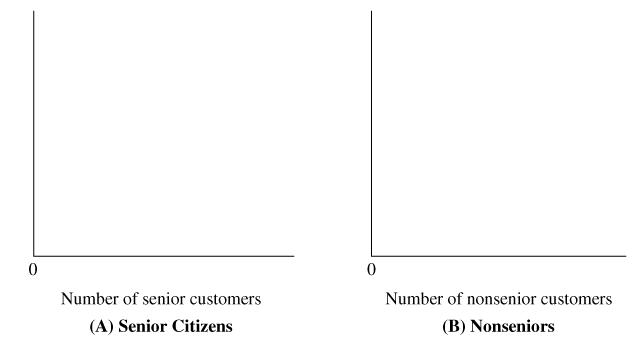 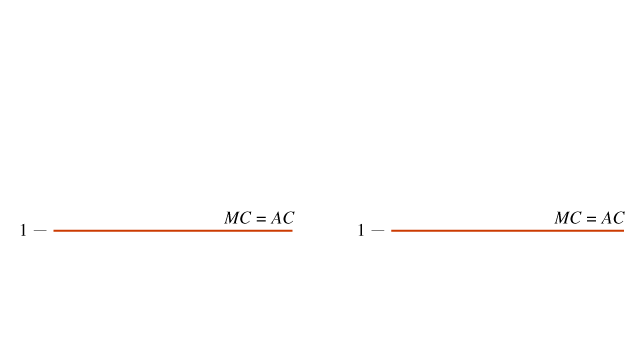 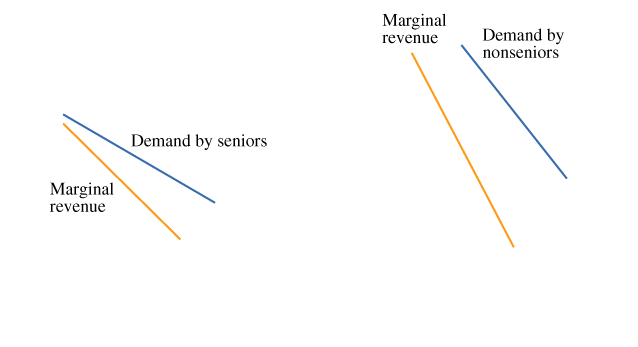 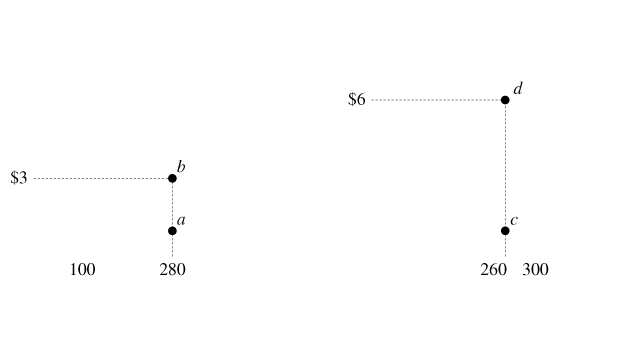 7.4
PRICE DISCRIMINATION (cont’d)
Price Discrimination and the Elasticity of Demand
We can use the concept of price elasticity of demand to explain why price discrimination increases the restaurant’s profit. 
From the chapter on elasticity, we know that when demand is elastic (Ed > 1), there is a negative relationship between price and total revenue: When the price decreases, total revenue (price times quantity sold) increases because the percentage increase in the quantity demanded exceeds the percentage decrease in price.
7.4
PRICE DISCRIMINATION (cont’d)
Examples: Movie Admission versus Popcorn, and Hardback versus Paperback Books
Why do senior citizens pay less than everyone else for admission to a movie, but the same as everyone else for popcorn? As we’ve seen, a senior discount is not an act of generosity by a firm, but an act of profit maximization. Senior citizens are typically willing to pay less than other citizens for movies, so a theater divides its consumers into two groups—seniors and others—and offers a discount to seniors. This price discrimination in favor of senior citizens increases the theater’s profit.

Why are hardback books so much more expensive than paperback books? Most books are published in two forms—hardback and paperback. Although the cost of producing a hardback book is only about 20 percent higher than producing a paperback, the hardback price is typically three times the paperback price. Booksellers use hardbacks and paperbacks to distinguish between two types of consumers: those who are willing to pay a lot and those who are willing to pay a little. 
The pricing of hardback and paperback books is another example of price discrimination, under which consumers with less elastic demand pay a higher price.
3
A P P L I C A T I O N
PAYING FOR A COLD SOFT DRINK ON A HOT DAY
APPLYING THE CONCEPTS #3:  When do firms have an opportunity to charge different prices to different consumers?
On a hot day, are you willing to pay more than you normally would for an ice-cold can of Coke?
Coca-Cola Company developed a high-tech vending machine, complete with heat sensors and microchips, that charges a higher price when the weather is hot. According to then-CEO Douglas Ivester, the desire for a cold drink increases when the weather is hot, so “it is fair that it should be more expensive. The machine will simply make the process more automatic.”
The announcement of the new vending machine led to howls of protest from consumers. 
In response, Coca-Cola Company said it would not actually use the new machine.
4
A P P L I C A T I O N
RADIOHEAD LETS CONSUMERS PICK THE PRICE
APPLYING THE CONCEPTS #4:  Does voluntary pricing work?
In late 2007, Radiohead released its album In Rainbows for downloading directly from its Web site. The band adopted an unusual pricing strategy: Let each consumer decide how much to pay. This looks like price discrimination with a twist.
The twist is that consumers decide how much to pay, and we’d expect some freeloaders. 
It turned out that roughly 60 percent of U.S. consumers simply downloaded the album for free, and the other 40 percent voluntarily paid an average of $8.05. 
Worldwide, about 38 percent paid something, and the average price was $6.00.
What are the trade-offs in Radiohead’s pricing strategy?
The typical music artist gets roughly 15 percent of the revenue from the sale of a CD, or $2.25 for a $15.00 album.
Using the U.S. numbers listed earlier, the average payment from a Radiohead downloader (including the people who paid and the freeloaders) was $3.22.
In this case, Radiohead’s strategy would increase its total revenue, because it would get an average of $3.22 per customer rather than $2.25 from a music company. 
Across the world market, the average payment from a downloader was only $2.28, or just above the revenue from a conventional CD.
K E Y   T E R M S
barrier to entry
deadweight loss from monopoly
market power
monopoly
natural monopoly
network externalities
patent
price discrimination
rent seeking